Проект «Победа прадеда – моя Победа!»
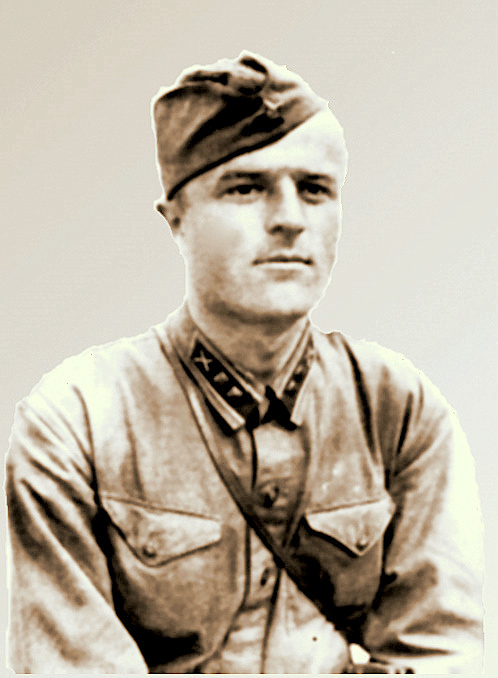 И скажут, честь, воздав сполна,Дивясь ушедшей были:Какие были времена!Какие люди были!                      (А.Т. Твардовский).
Автор: Леготин Сергей,              учащийся 11 б класса, МБОУ СОШ №3                    г. Ханты - Мансийска.
Наши деды и прадеды отстояли мир, мы должны сохранить его! Только народ, который знает и помнит свою историю, традиции, героев достоин свободы и независимости.
Ему лишь было 29,
 он был весел, красив, умен.
Его забрали на рассвете.
Его жизнь «ДО…» осталась сном.
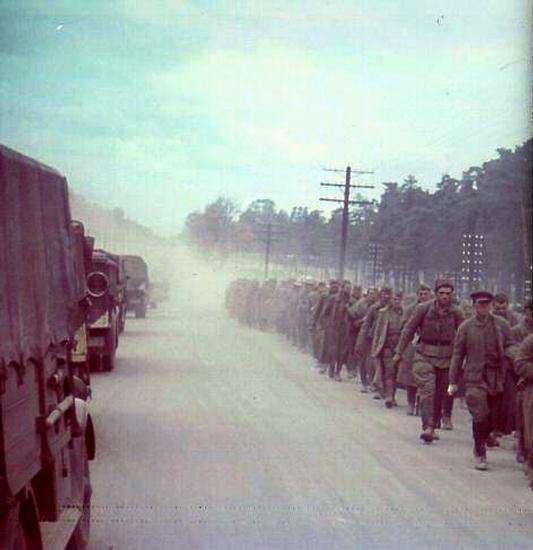 Он лишь во сне Челябинск видел,Родную школу, дружный класс.Он был там свой, он был там лидер,Даже шалил там, и не раз.Он видел мать - всегда в работе,Ведь многодетная семья.Он помнил и отца заботу,Прошли уроки те не зря!Хотелось видеть сны о  милой«училке»  Настеньке  своей.И сердце очень часто ныло,ведь вместе были мало дней!
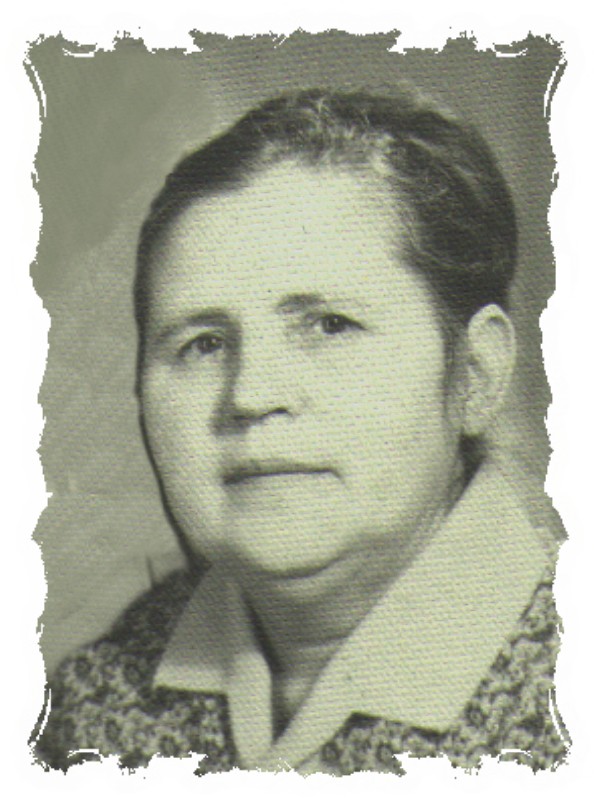 Но 41 год суров.Толстых на фронт идти готов!
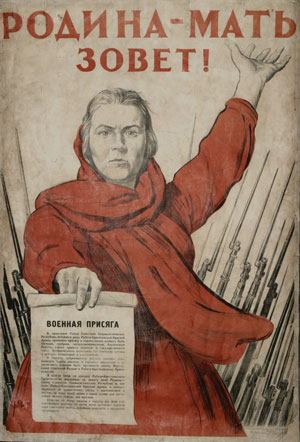 Старлей Толстых - артиллерист,                        И через год - начальник штаба.                        Сильный стратег и оптимист,                        И уважаем командиром Щерба.И вот тот день в 42:Вел пехотинцев за собой в атаку….Вся высота 107 в дымуИ нагло немцы лезли в драку.
Место боя
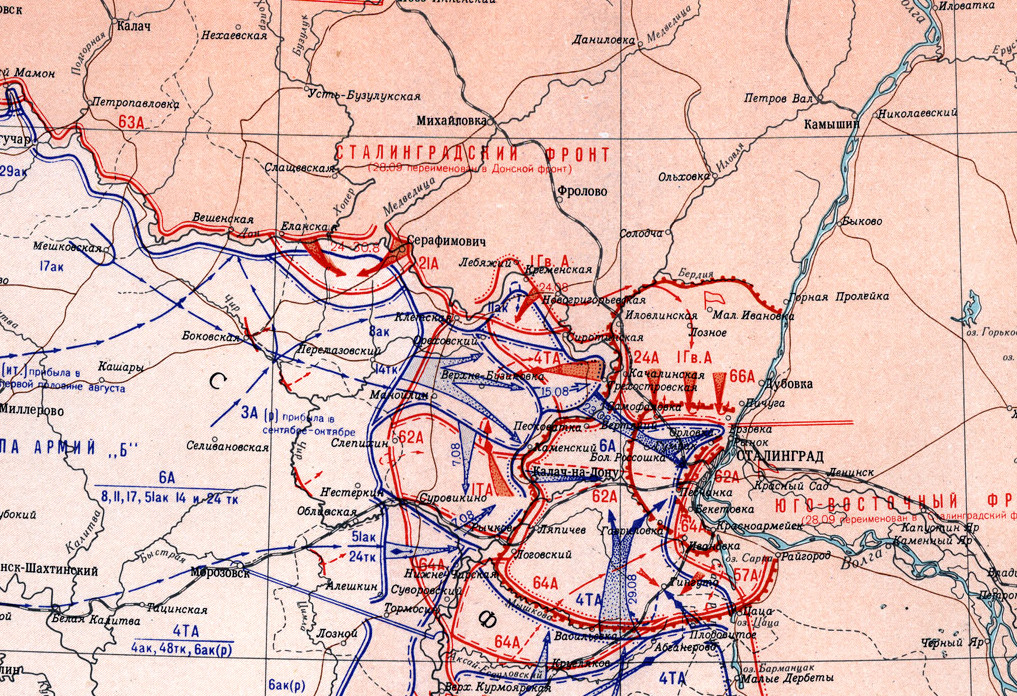 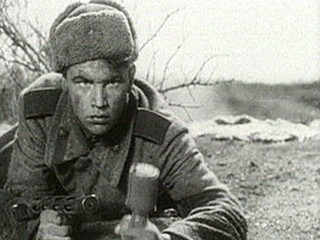 У Балки бой шел пятый час.И немцев пятый час держали!Вот бы гранатой  в них сейчас,Чтобы стрелки их замолчали! Встал на колено мой прадед,Но лишь за тем, чтоб бросить метко!И неужели страха нет?!Ведь донесла ж  ему разведка,Фашистов много и вокругРасселись снайперы в засаде.А он надеялся на «вдруг»…А он не думал о награде!
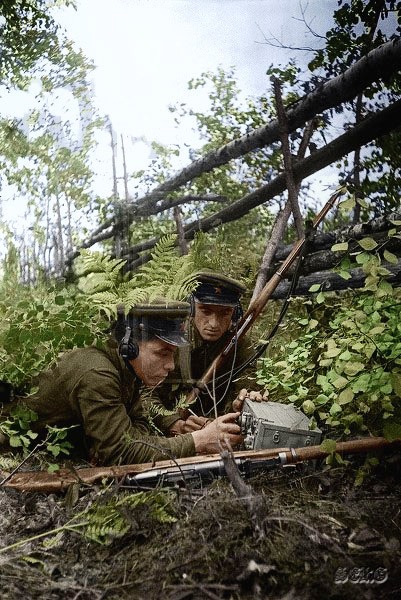 Он просто громко прокричалрадисту,что  связался с штабом:«Ты передай им, передай,Пехота впереди, как надо!!!»
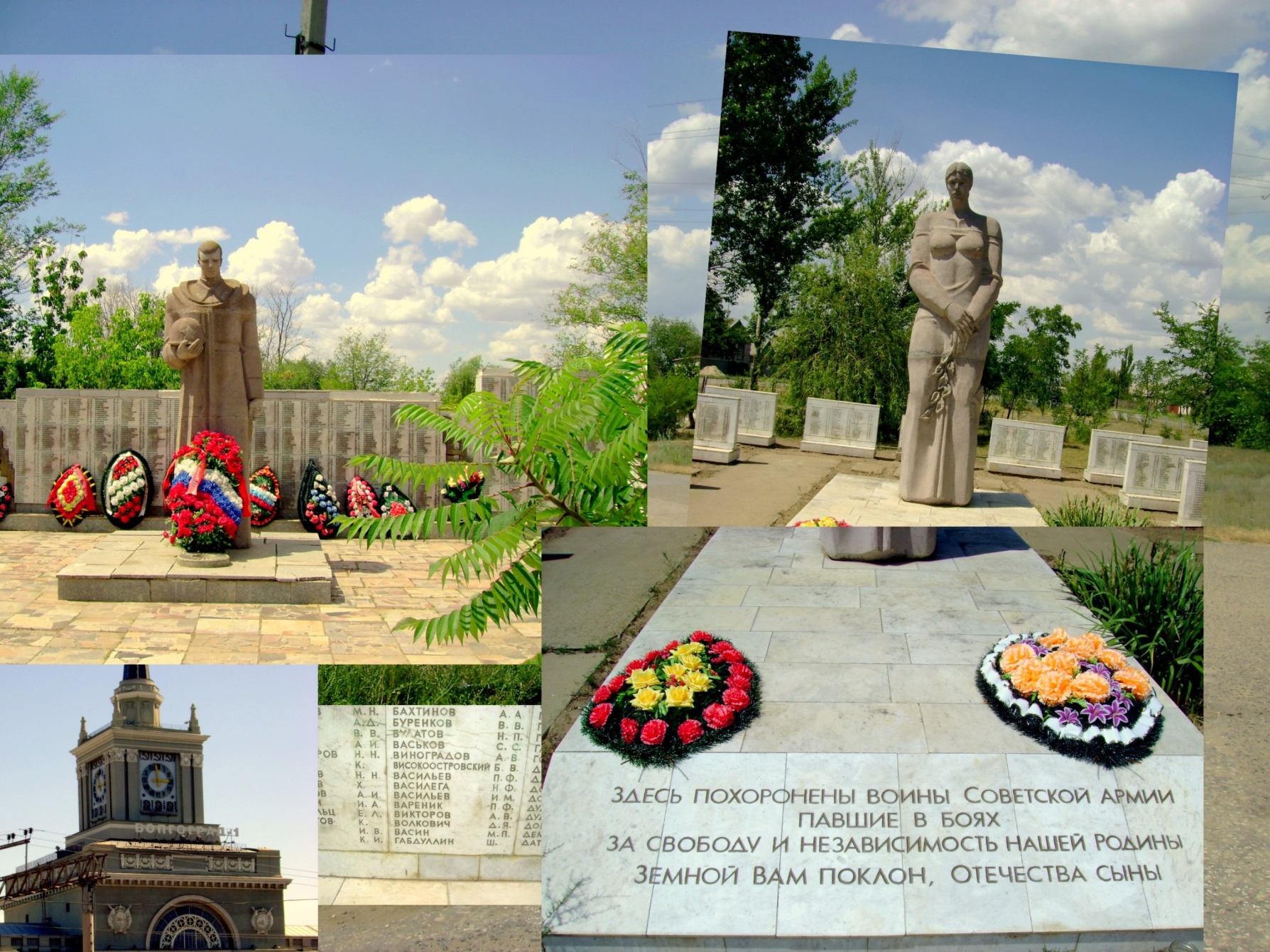 Поселок Балка помнит их,Погибших , чтоб другие жили.И я теперь живу за них,За прадеда, что спит в могиле!
Владимир Андреевич Викторов - Толстых
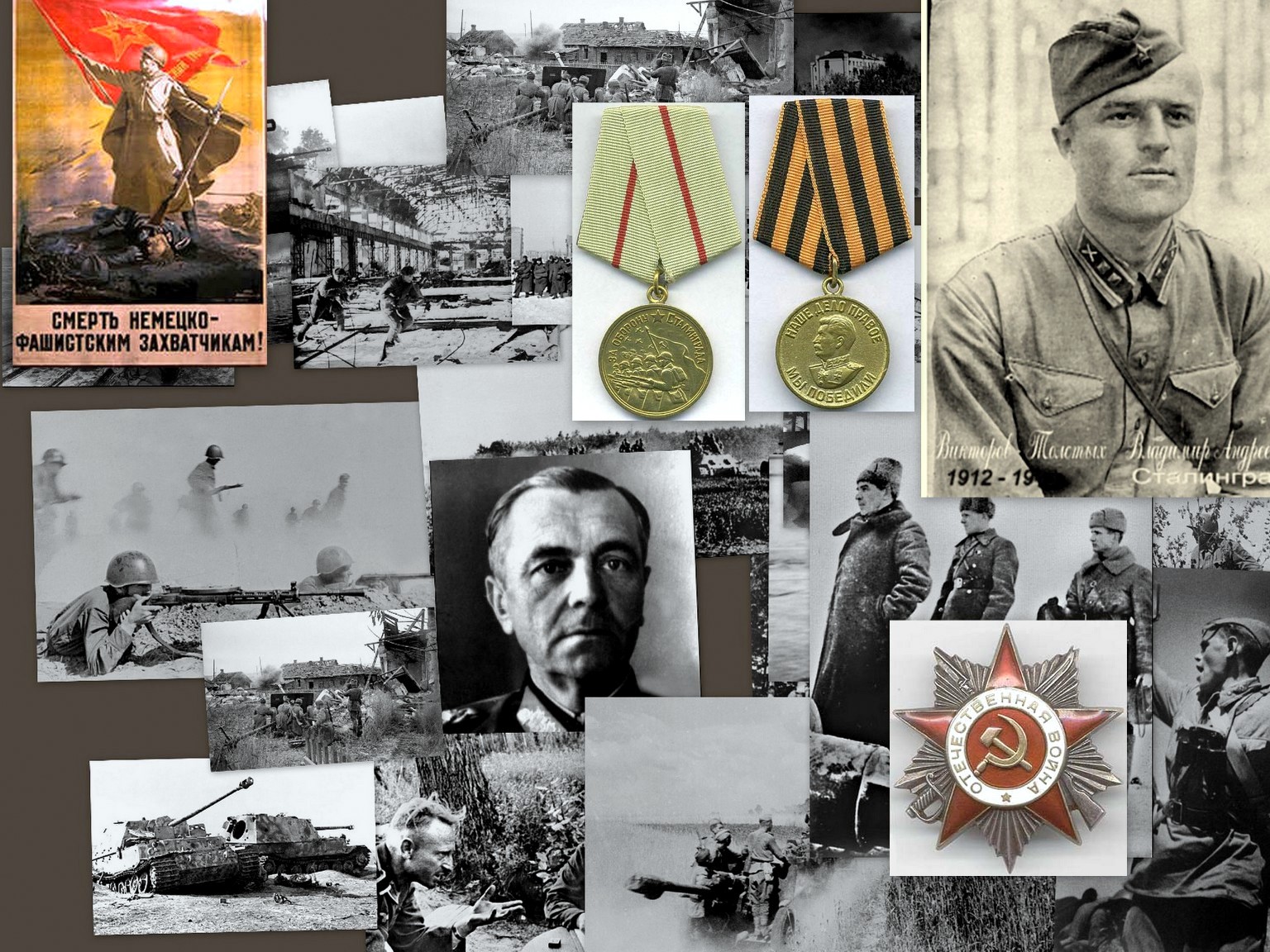 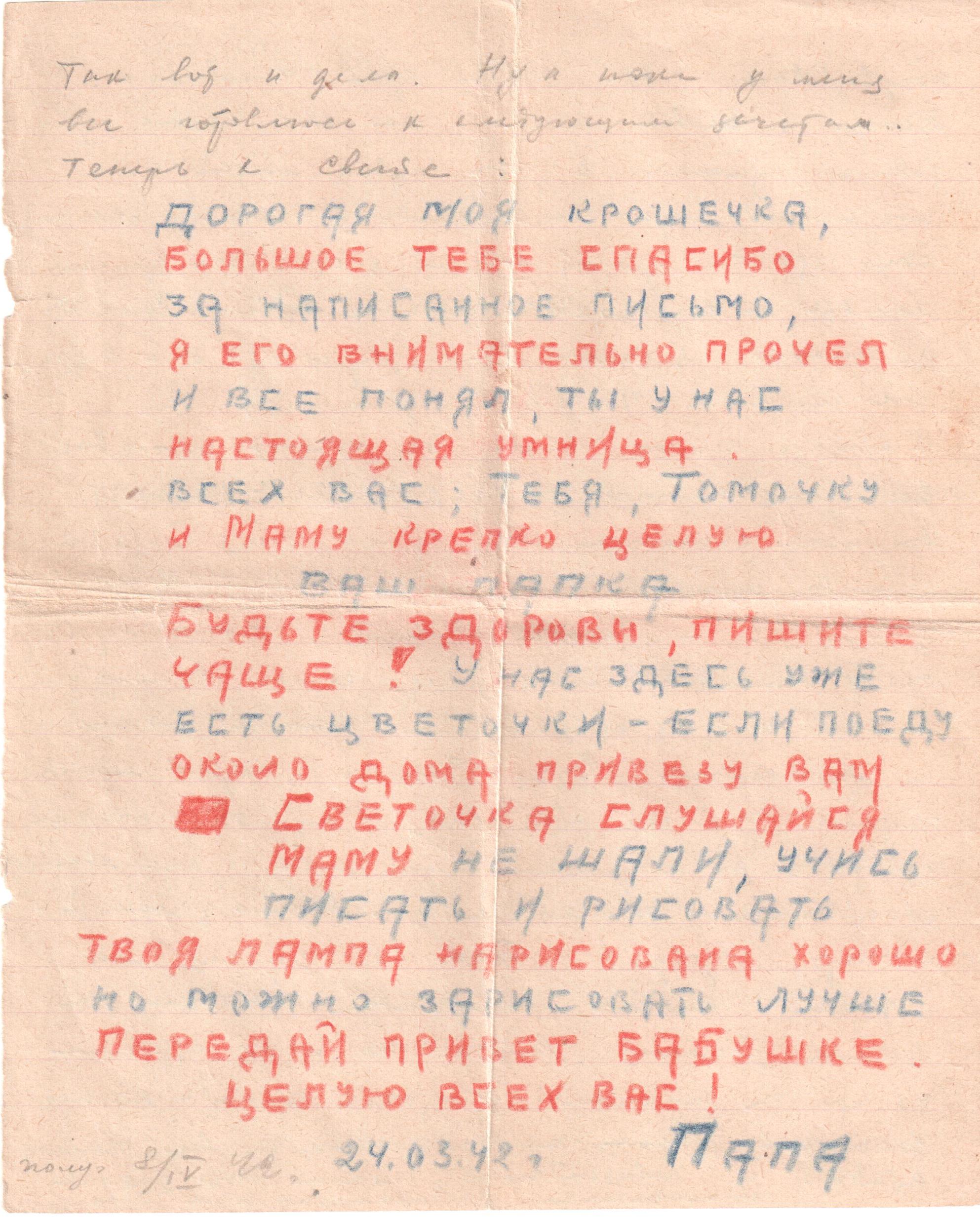 Трех дочек своих он не забывал.Сильно скучал, и часто писал….
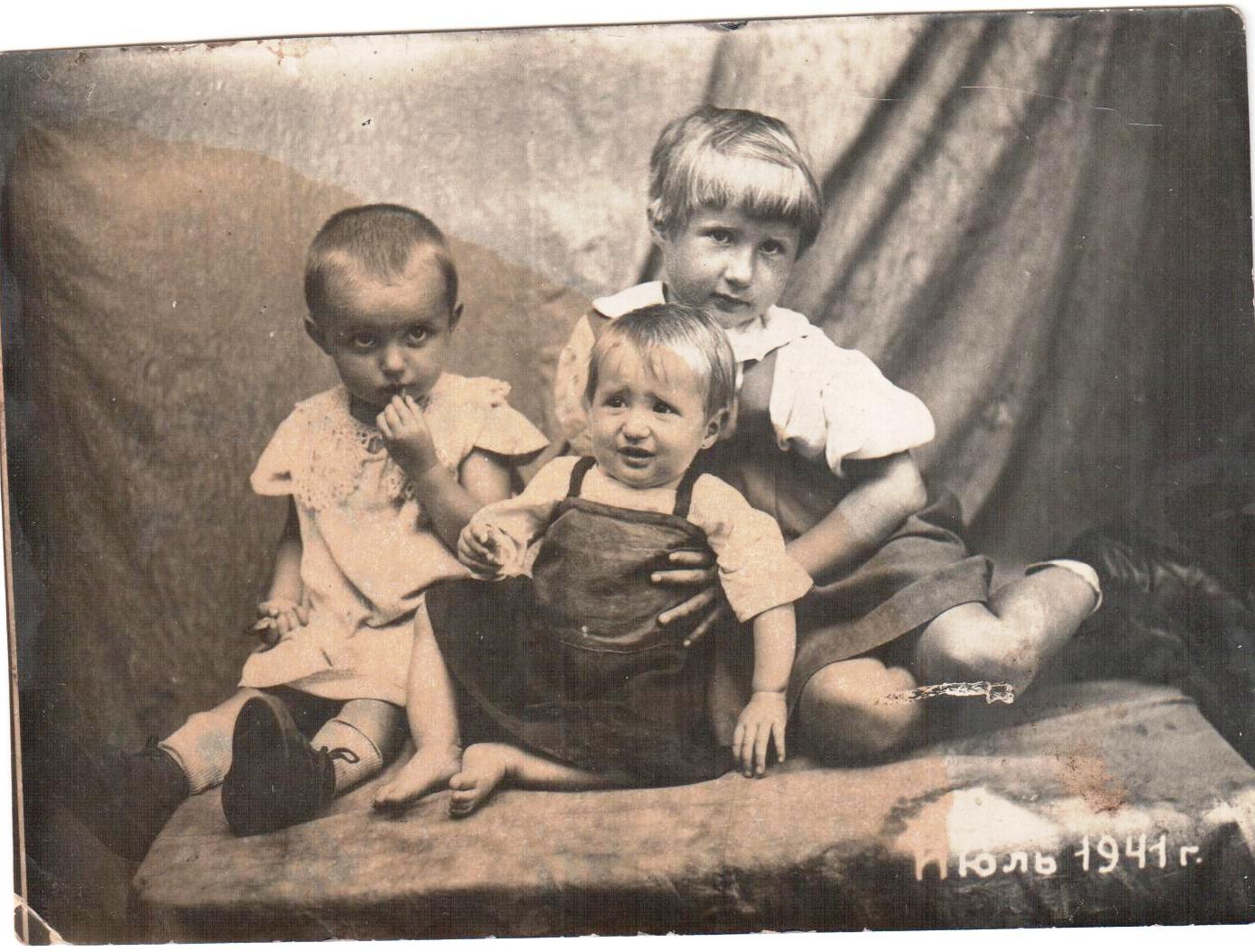 Вот похоронка. И с нею вместе в наш дом вошло печальное известие
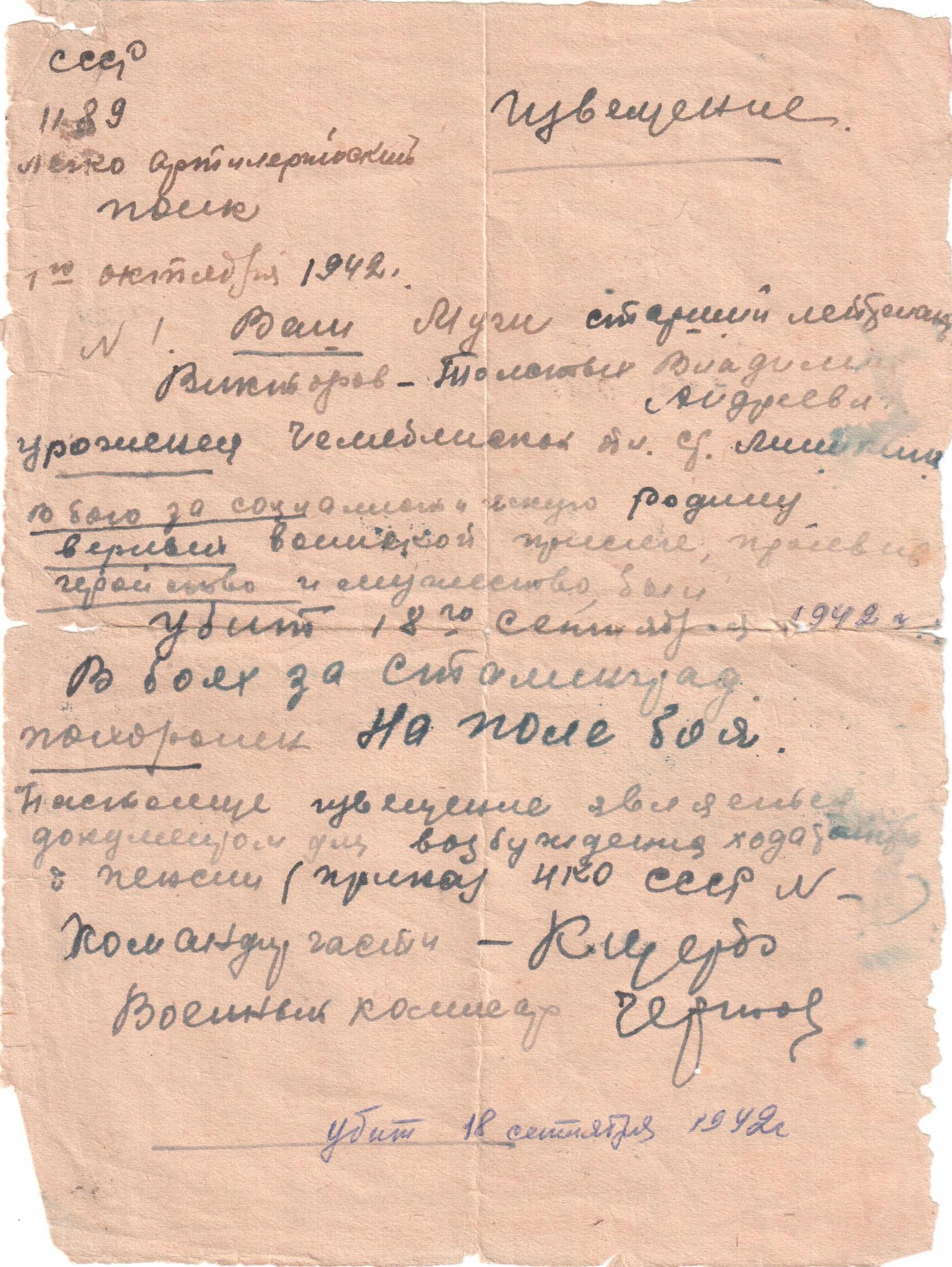 Девятое мая – великая дата!
Кто знает, что было б тогда, в сорок пятом,



Когда бы и прадеды наши и деды
Для нас не добыли великой Победы!
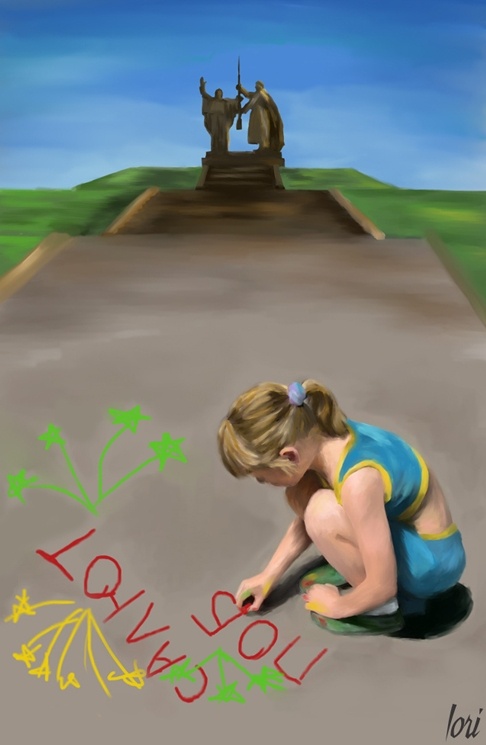